Réunion COLLEGE les champs philippe
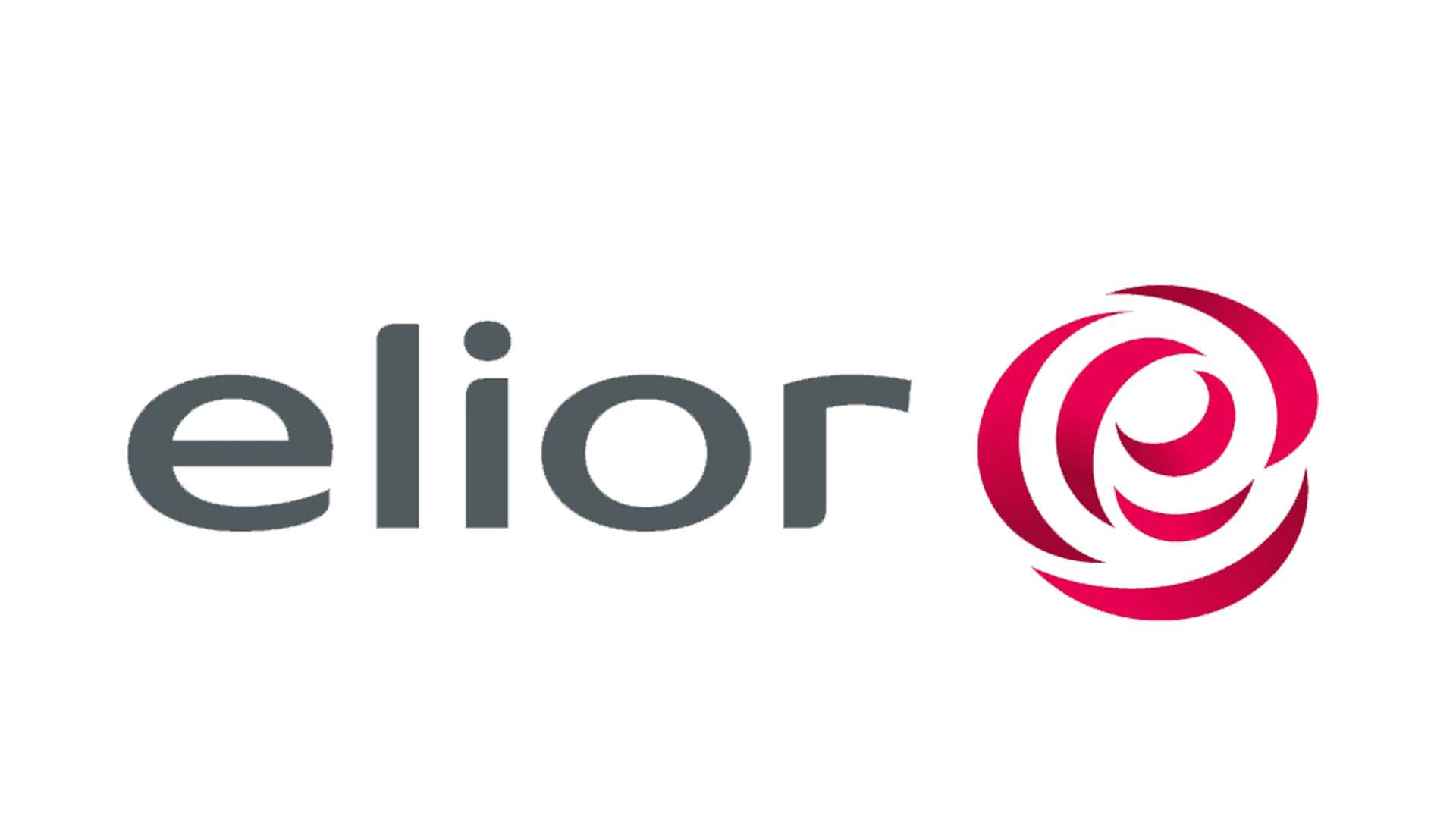 10 septembre 2021
SOMMAIRE
Présentation de notre équipe

Composition des menus

Elaboration des menus

Rappel du plan d’action
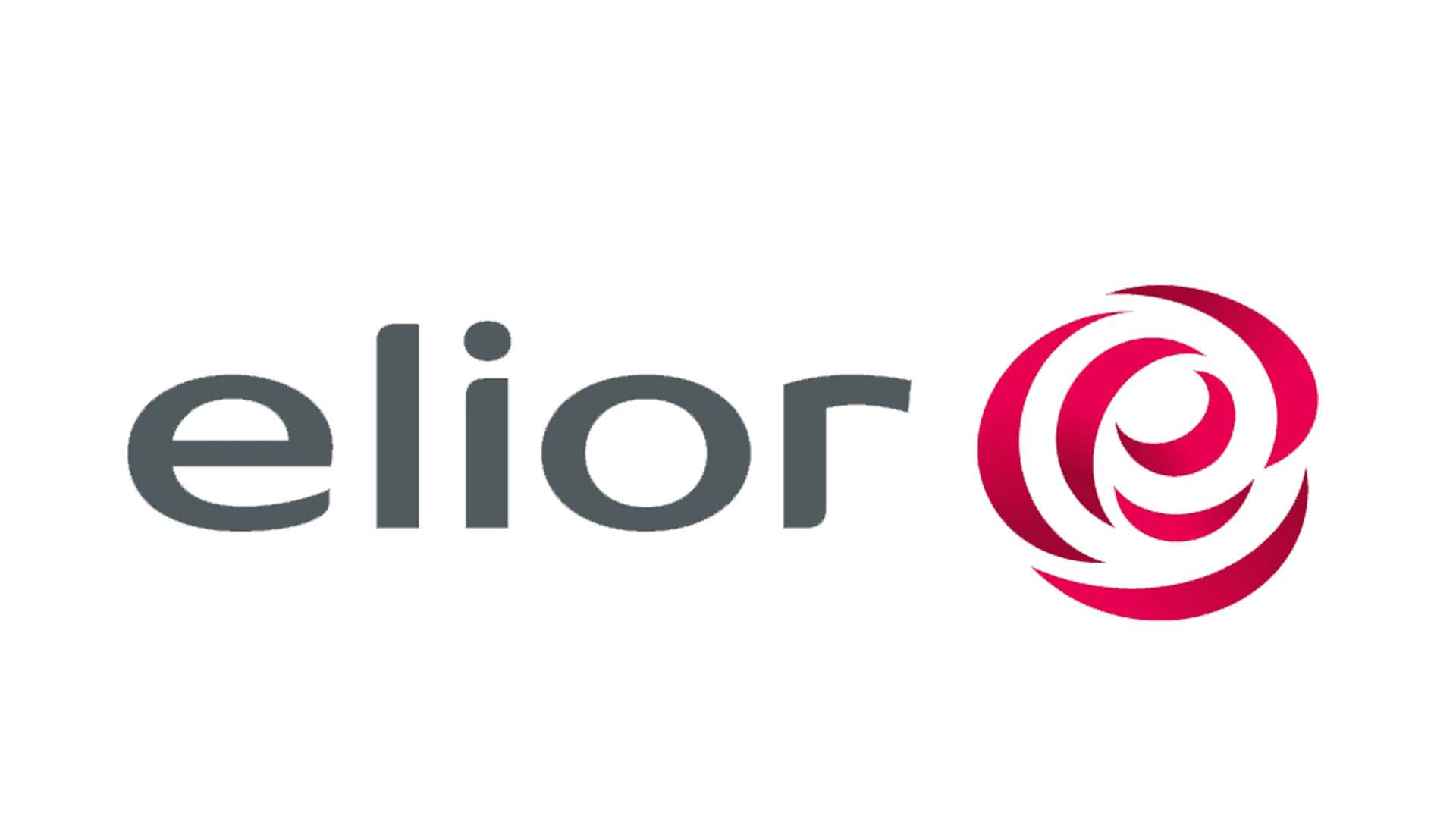 Présentation de notre équipe
Equipe composée de 5 personnes: 1 Responsable de site, 4 Employés de restauration

L’un d’entre eux sert le dîner aux enfants

En moyenne 330 repas par jour

En moyenne 22 repas à l’internat le soir, chiffre actualisé avec le collège
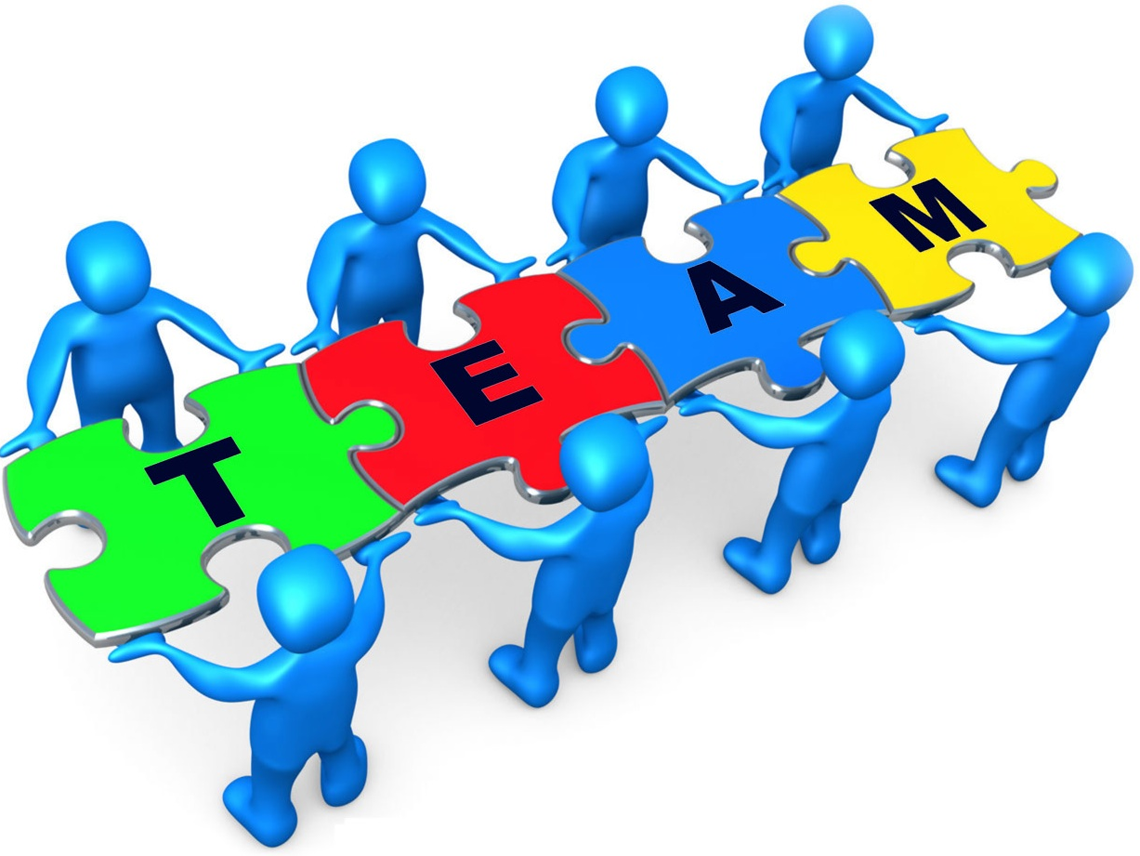 Composition des menus déjeuner
Le Déjeuner comporte 4 composantes

Une entrée ou un laitage, à raison de 3 choix

Un plat protidique, à raison de 2 choix

Un accompagnement (légumes et/ou féculents)

Un dessert, à raison de 3 choix
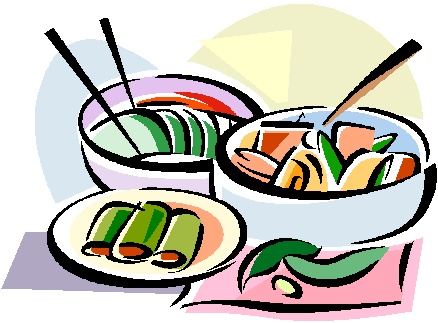 Composition des menus pdj, gouter et diner
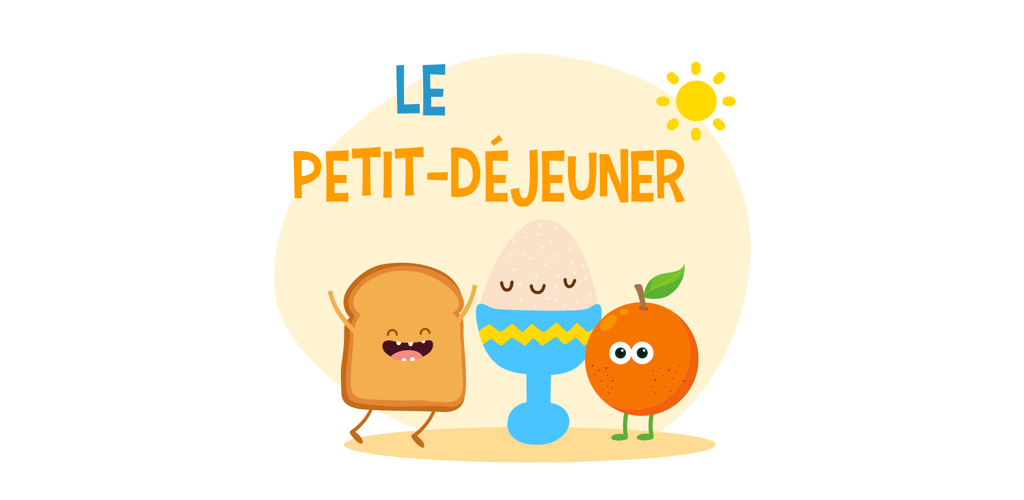 Le PDJ comporte au minimum une boisson et trois éléments principaux:
Un aliment céréalier (pain, biscotte…)
Un produit laitier (fromage, yaourt…)
Un fruit (cru, jus de fruit, compote…)

Le gouter se compose de trois éléments:
Un produit céréalier (pain, biscotte…)
Un produit laitier (fromage, yaourt…)
Un fruit (jus de fruit, compote…)

Le diner est à cinq composantes, avec choix unique. Un plat de substitution est proposé en cas de porc.
Nous ne proposons pas de plat « composé » de type hachis Parmentier, lasagne…
Les menus des dîners sont en cohérence avec les menus des déjeuners.

Depuis Janvier 2021, il a été validé avec le collège que les dîners soient pris dans la salle de restaurant classique.
Exemple de pdj
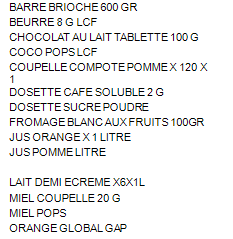 Elaboration des menus
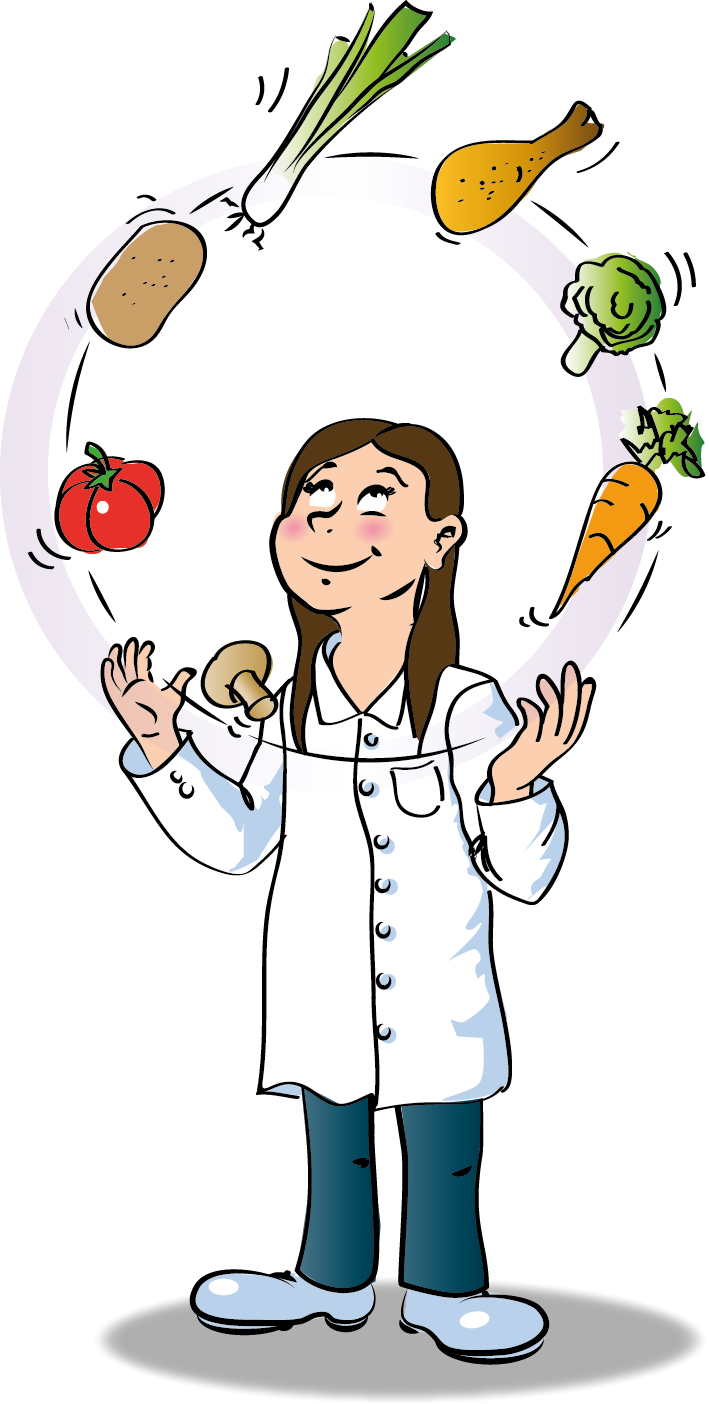 Les menus sont établis par une Diététicienne.

Ils sont soumis et modifiés une première fois en pré-commission, entre le Département et Elior

Ils sont ensuite modifiés/validés une dernière fois en commission de restauration, par les parents d’élèves ainsi que certains interlocuteurs collèges.
Rappel du plan d’actions : le pdj
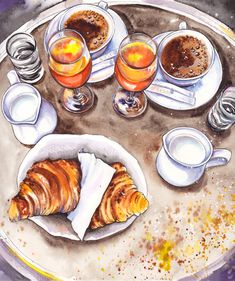 Rappel du plan d’actions: le dejeuner
Rappel du plan d’actions: le diner
Rappel du plan d’actions: le diner
A venir
Réflexion sur la possibilité d’une animation concernant le PDJ : Date à convenir ensemble

Réflexion pour créer une réunion de commission de menus liée à l’internat

Proposition de rencontre sur l’établissement, 1ère semaine d’Octobre
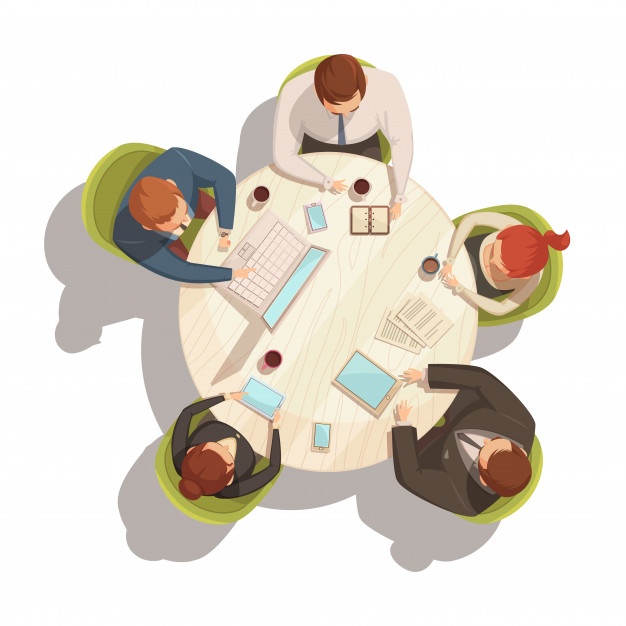 MERCI DE VOTRE ATTENTION
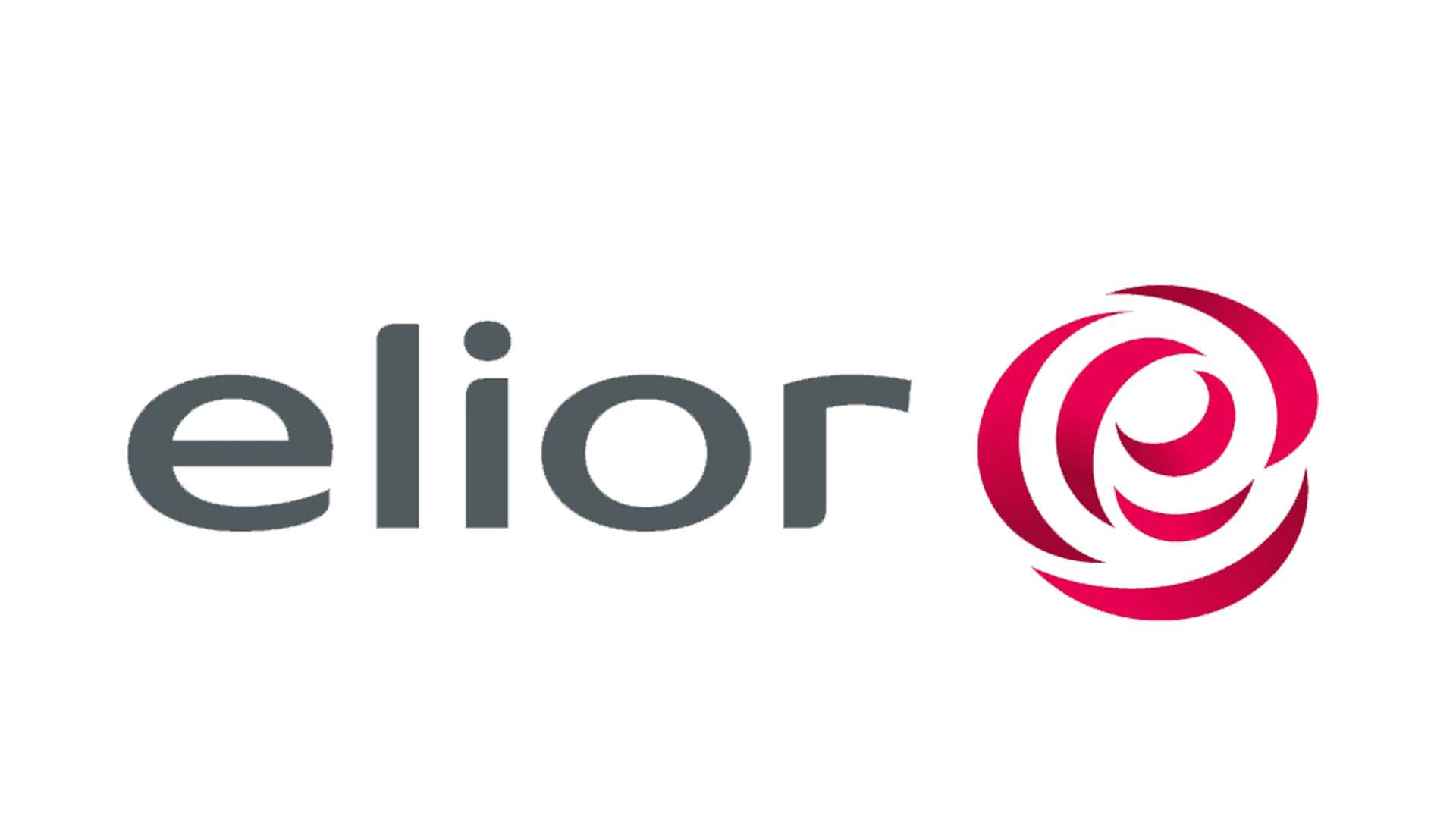